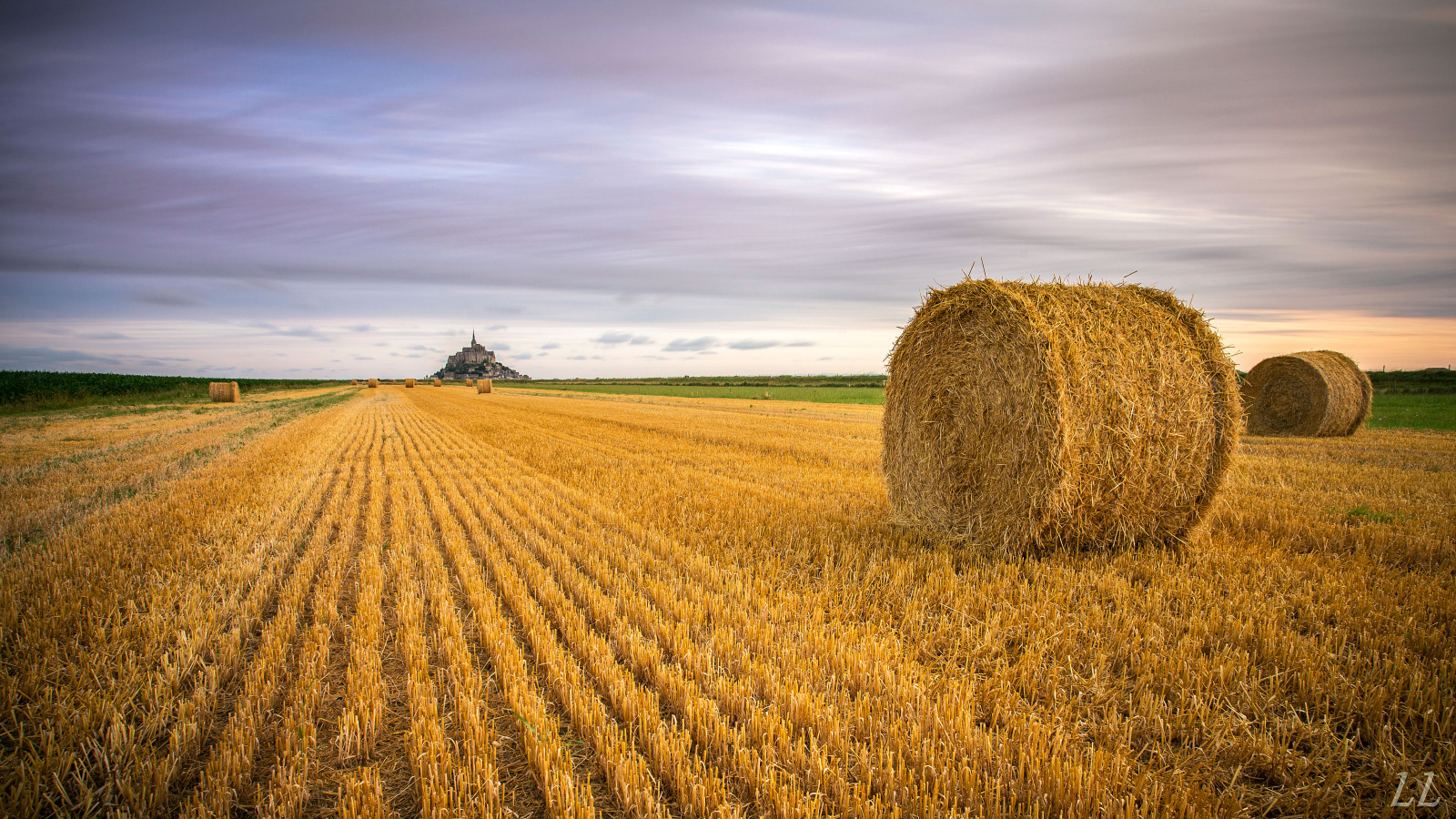 Les types d’agriculture
Différentes approches
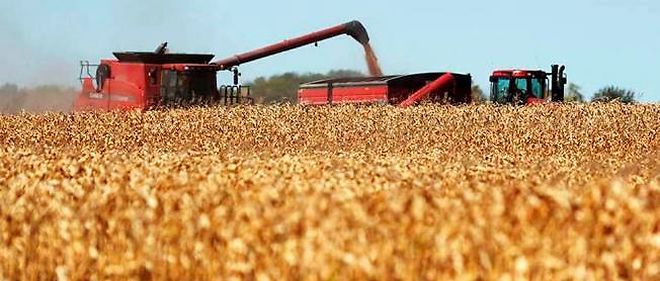 Agriculture Conventionnelle
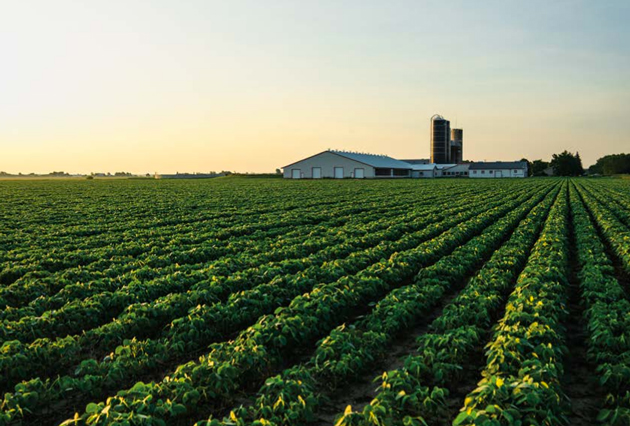 Agriculture Durable
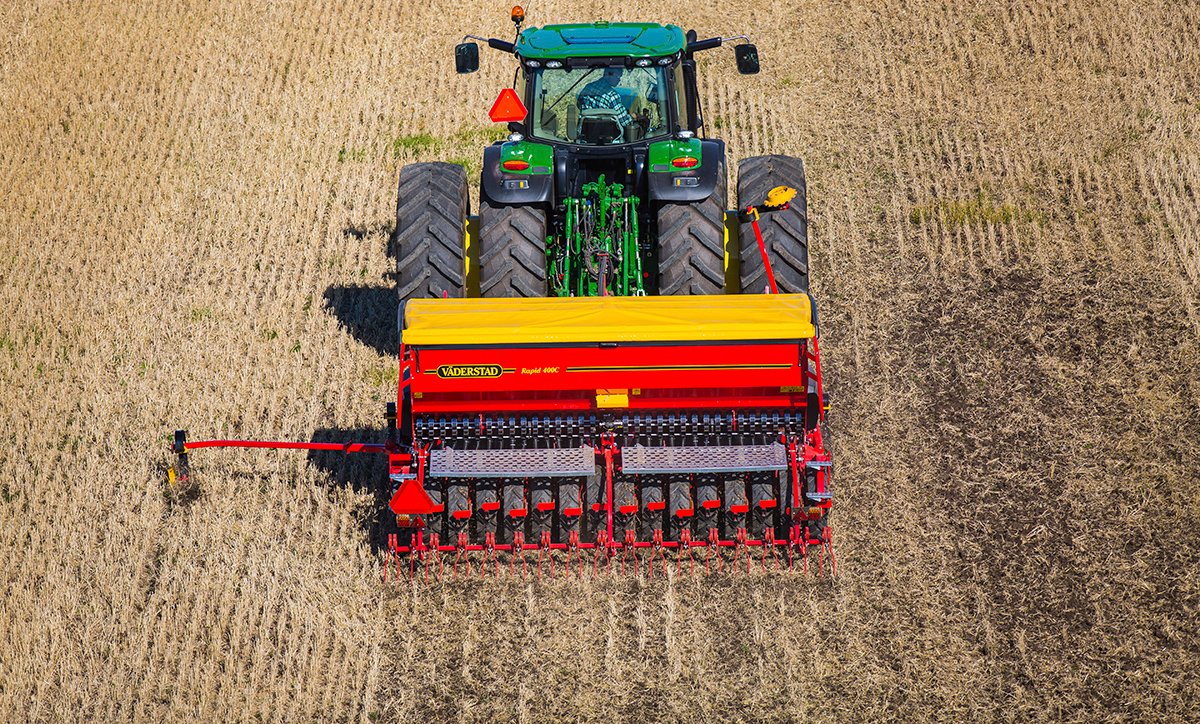 Semis Direct
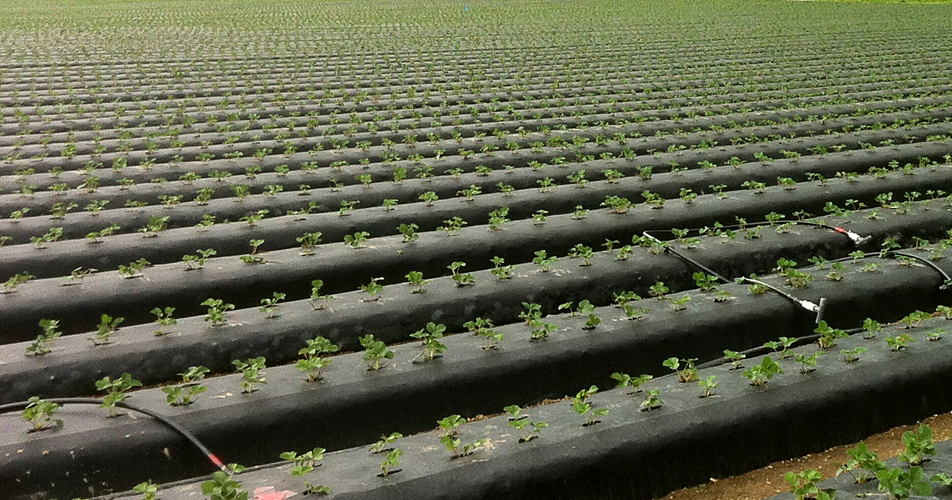 Agriculture Biologique
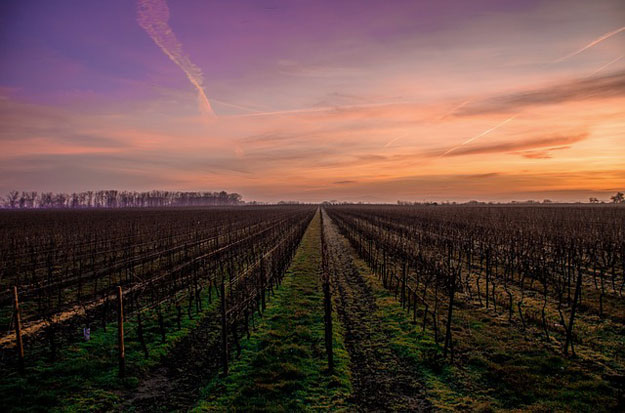 Agriculture Biodynamique
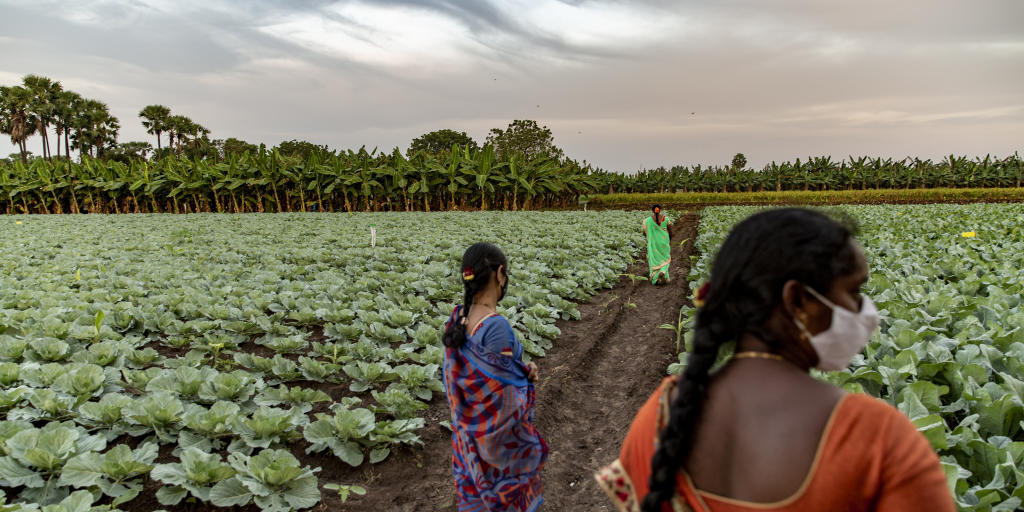 Agroécologie
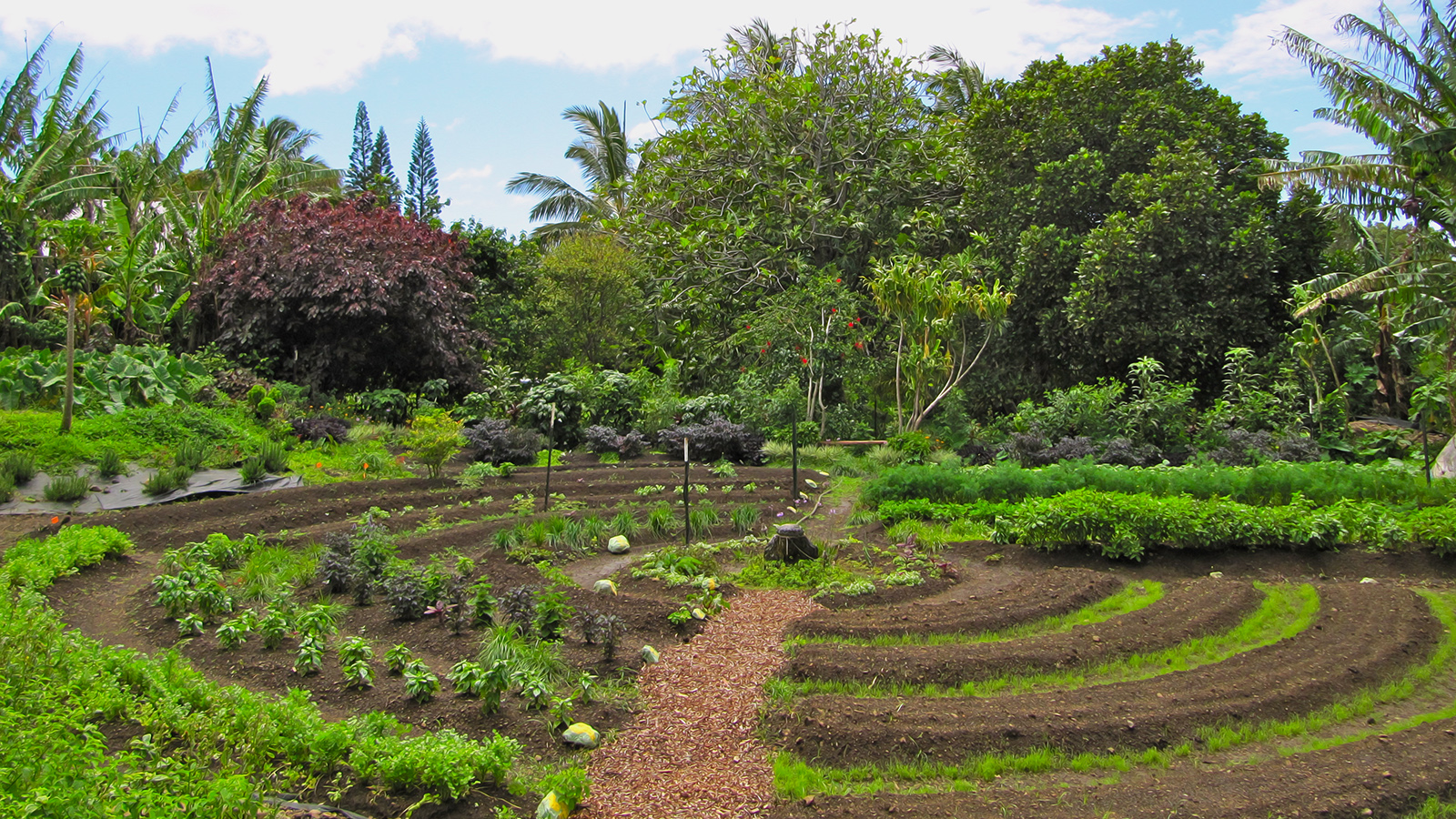 Permaculture
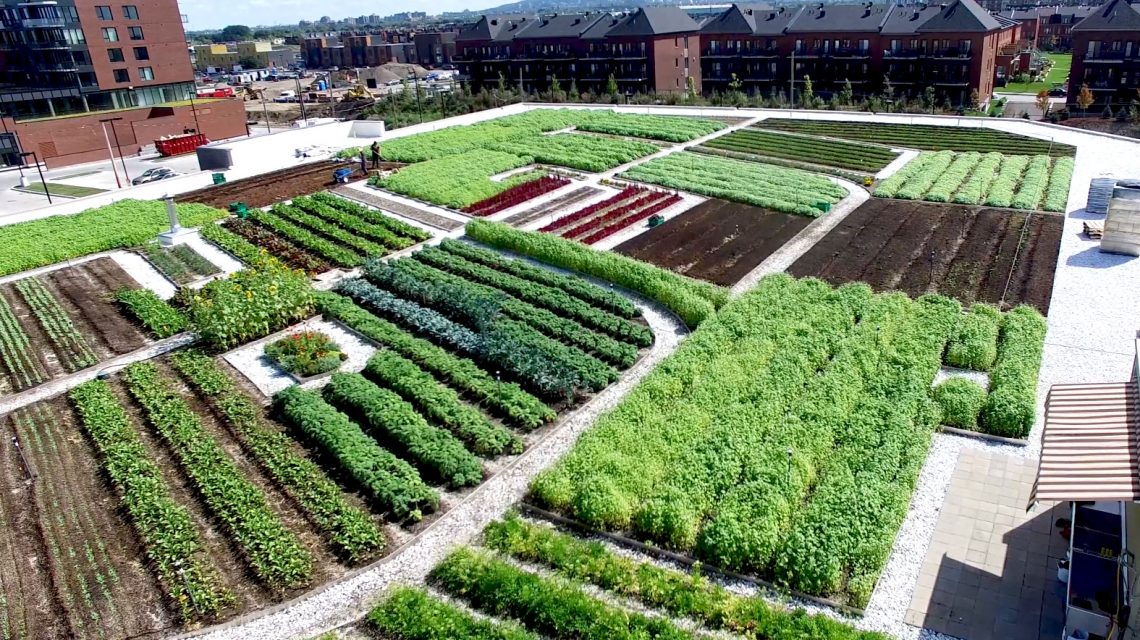 Agriculture Urbaine
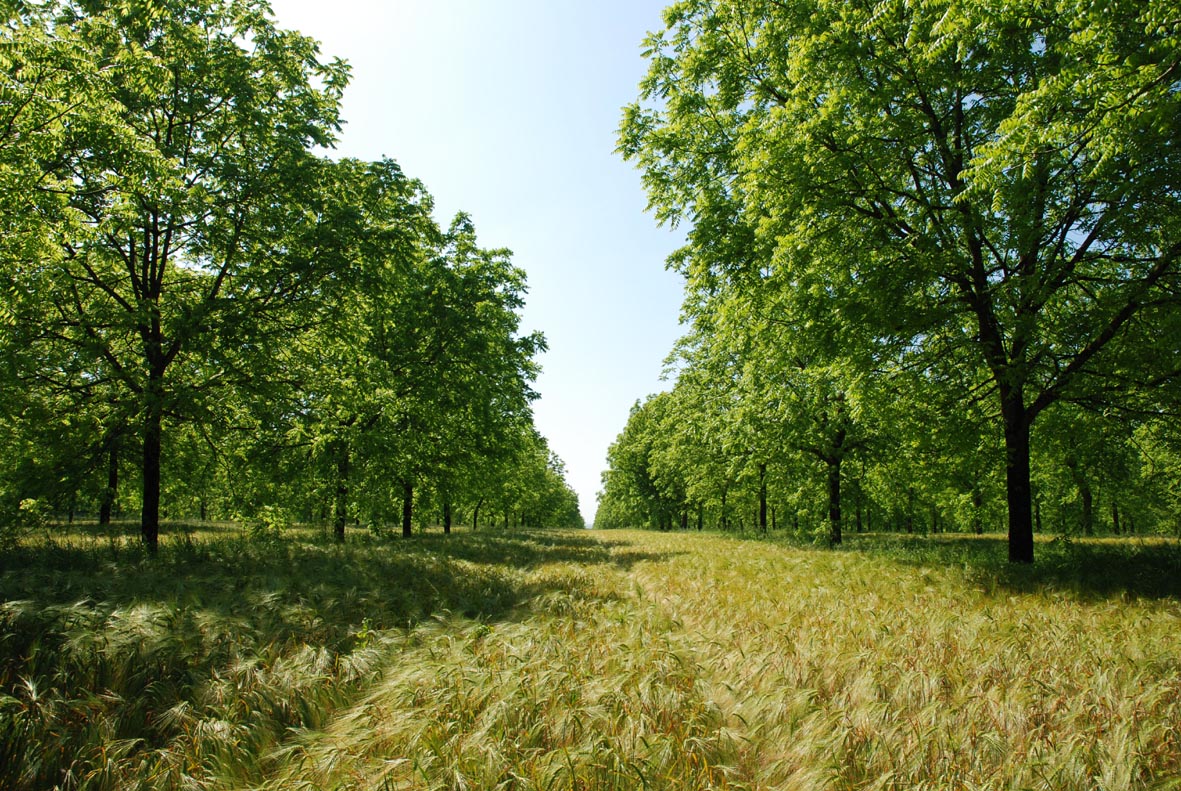 Agroforesterie